Corporate Overview
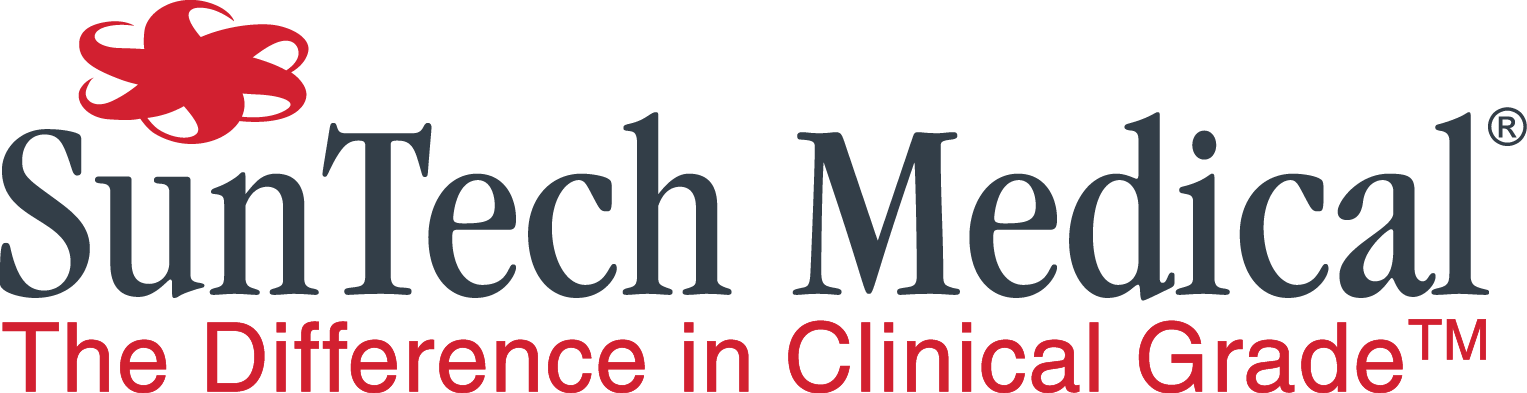 Quality. Accuracy. Legacy.
The Difference in Clinical Grade
SunTech Medical
2
Headquarters
Research Triangle Park, NC USA
EMEA Sales & Service
Oxfordshire, UK
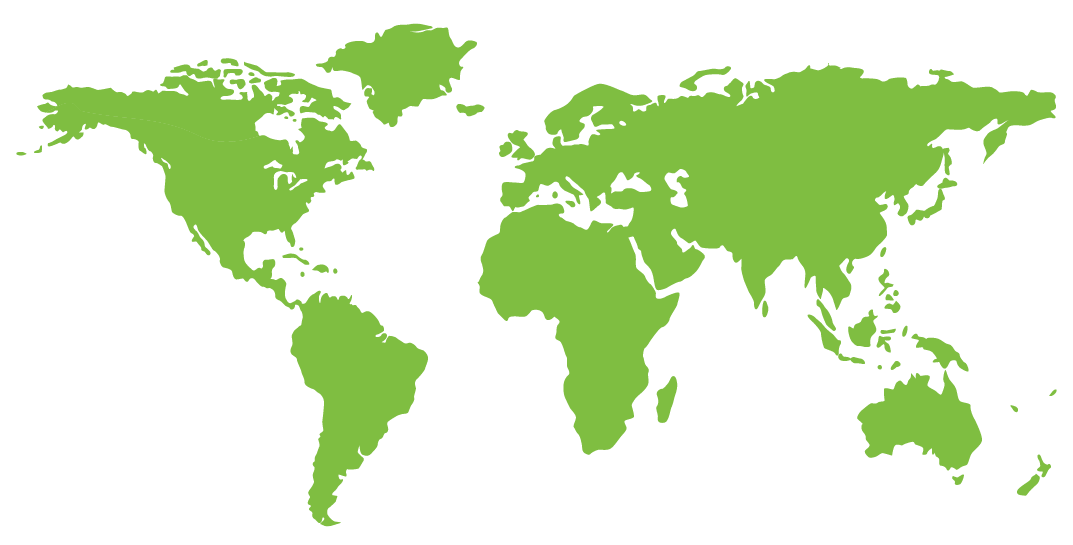 Manufacturing, China Sales & Service Shenzhen, PRC
Asia Sales
Hong Kong
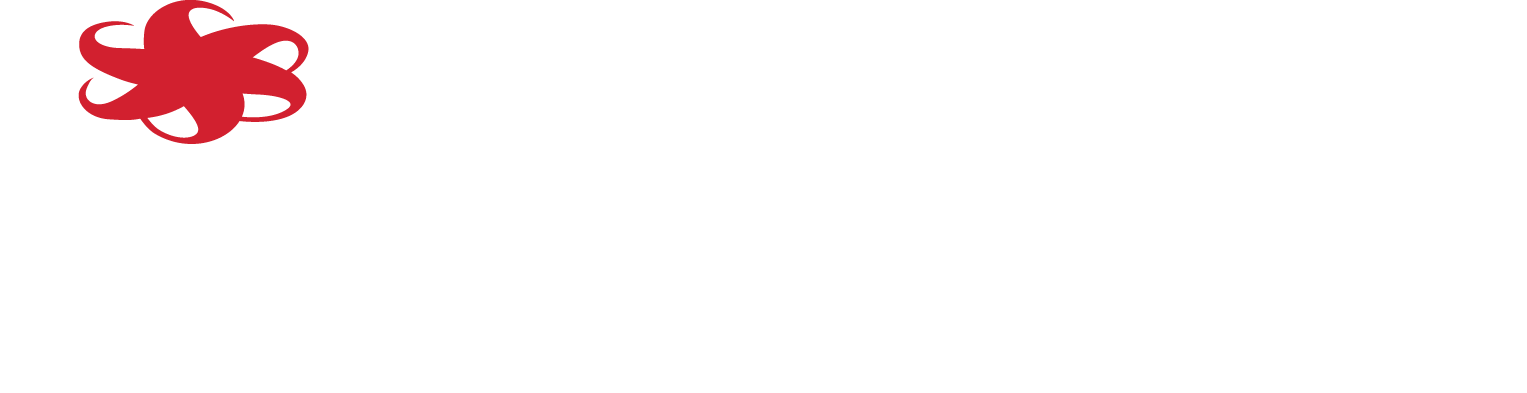 180 employees
R&D, Sales, Marketing, Finance in US
Dual production in USA and China
Service in US, UK, China, Japan
The Difference in Clinical Grade
SunTech Medical
3
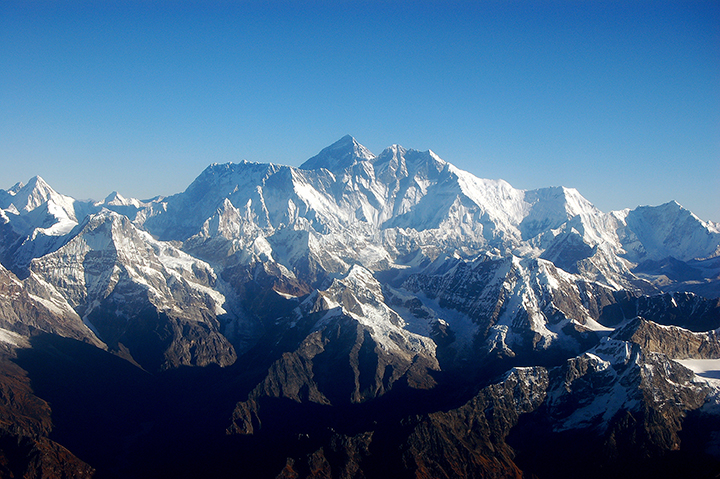 A Passion for measuring BP
Taking BP for over 30 years

Performance in difficult environments & patient populations

The Cauldwell Xtreme Everest Expedition utilized SunTech Medical non-invasive blood pressure systems in temperatures as low as -25⁰ Celsius at altitudes over 6400 meters.
Performing in Extremes
The Difference in Clinical Grade
SunTech Medical
4
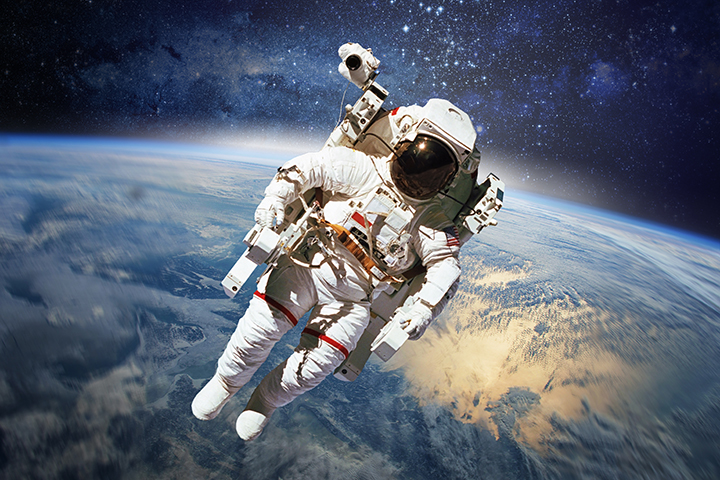 SunTech in Space
68 Missions
5,436 Orbits
225,855,334 KM Traveled
113,500 Hours and counting…
The Difference in Clinical Grade
SunTech Medical
5
Company Timeline
SunTech acquires Central Blood Pressure technology from Centron Diagnostics.
SunTech establishes manufacturing plant in Shenzhen, China.
SunTech awarded U.S. patent 6,988,992 for Orbit ABPM cuff.
Space Shuttle Atlantis takes off with the first SunTech product to go into space.
NTG sells off a reorganized SunTech Medical Group (SMG).
SunTechnologies licenses Ambulatory Blood Pressure technology from UNC Chapel Hill.
2017
2014
2013
2008
2007
2006
2002
2000
1995
SunTech acquires CAS Medical’s OEM Blood Pressure products.
1989
1987
SunTech Medical acquired by Halma plc.
1983
SunTech’s first participation in Expedition Everest research.
SunTech moves to current offices in Morrisville, NC, USA.
Newport Technology Group (NTG) acquires SunTechnologies.

SunTech Accutracker II 
used in orbit on the 
115-day Mir-18 mission.
SunTech opens office in Oxfordshire, UK.
The Difference in Clinical Grade
SunTech Medical
6
Products
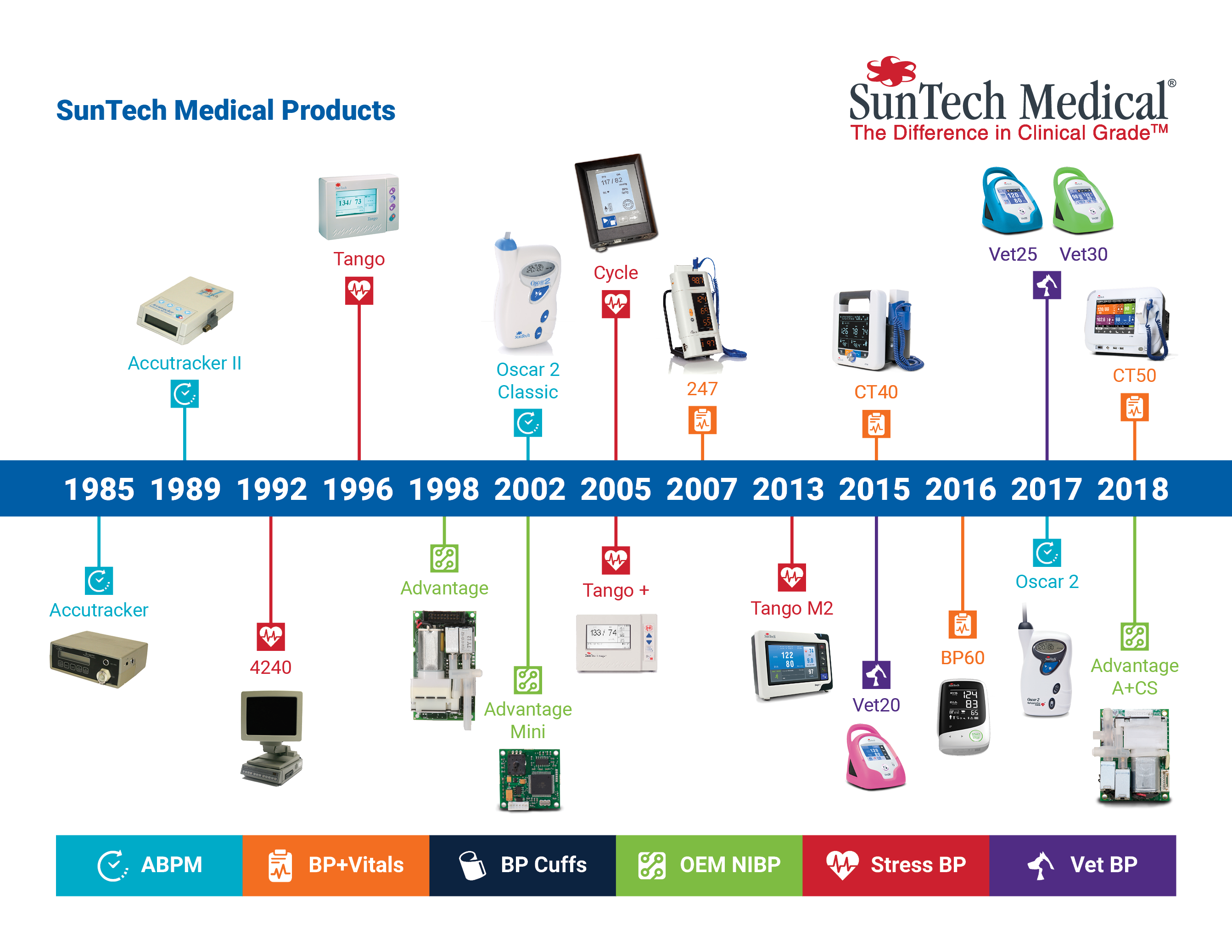 The Difference in Clinical Grade
SunTech Medical
7
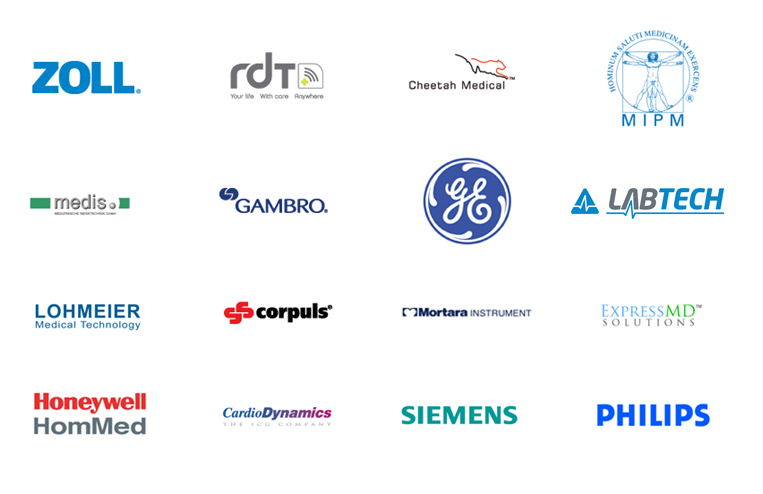 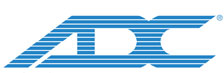 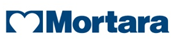 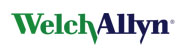 The Difference in Clinical Grade
SunTech Medical
8
ABPM
Cardiology
General Practice
Clinical Research
Vet BP
Veterinary Practice
OEM NIBP
Med device mfg
Telemedicine
Veterinary
BP Cuffs
Hospitals
Med/Surg
OEM
Stress BP
Exercise / Cardiac Stress Testing
BP+Vitals
General practice
Long term care
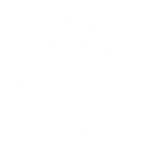 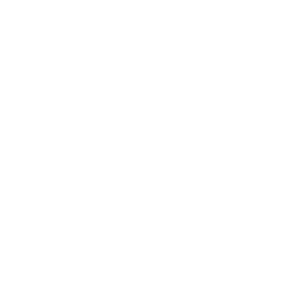 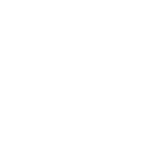 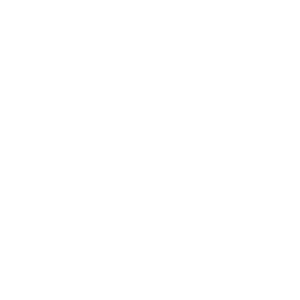 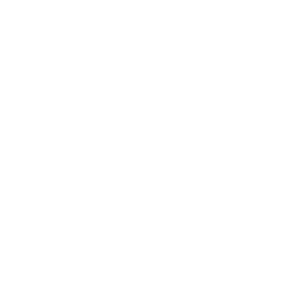 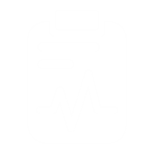 The Difference in Clinical Grade
SunTech Medical
9
24 Hour Ambulatory Blood Pressure Monitoring
Walk. Talk. Measure.
The Difference in Clinical Grade
SunTech Medical
10
24 Hour Ambulatory Blood Pressure Monitoring
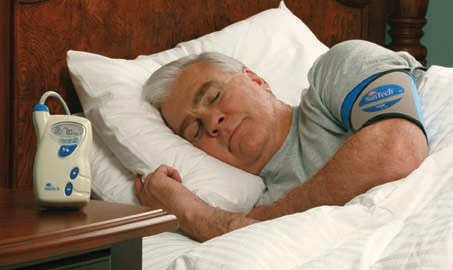 Oscar 2: Motion tolerance & clinical accuracy
Orbit Cuff: Patented design specifically for long term wear 
AccuWin Pro:  Interpretive analysis and reporting software 
World’s leading manufacturer of ABP with multiple private label brands
The Difference in Clinical Grade
SunTech Medical
11
ABPM at SunTech
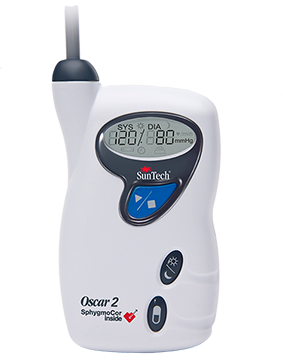 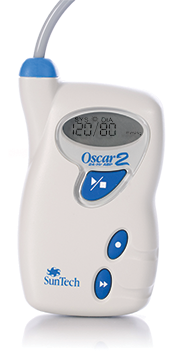 SunTech Oscar 2
Available with SphygmoCor
SunTech Oscar 2 Classic
The Difference in Clinical Grade
SunTech Medical
12
ABPM at SunTech
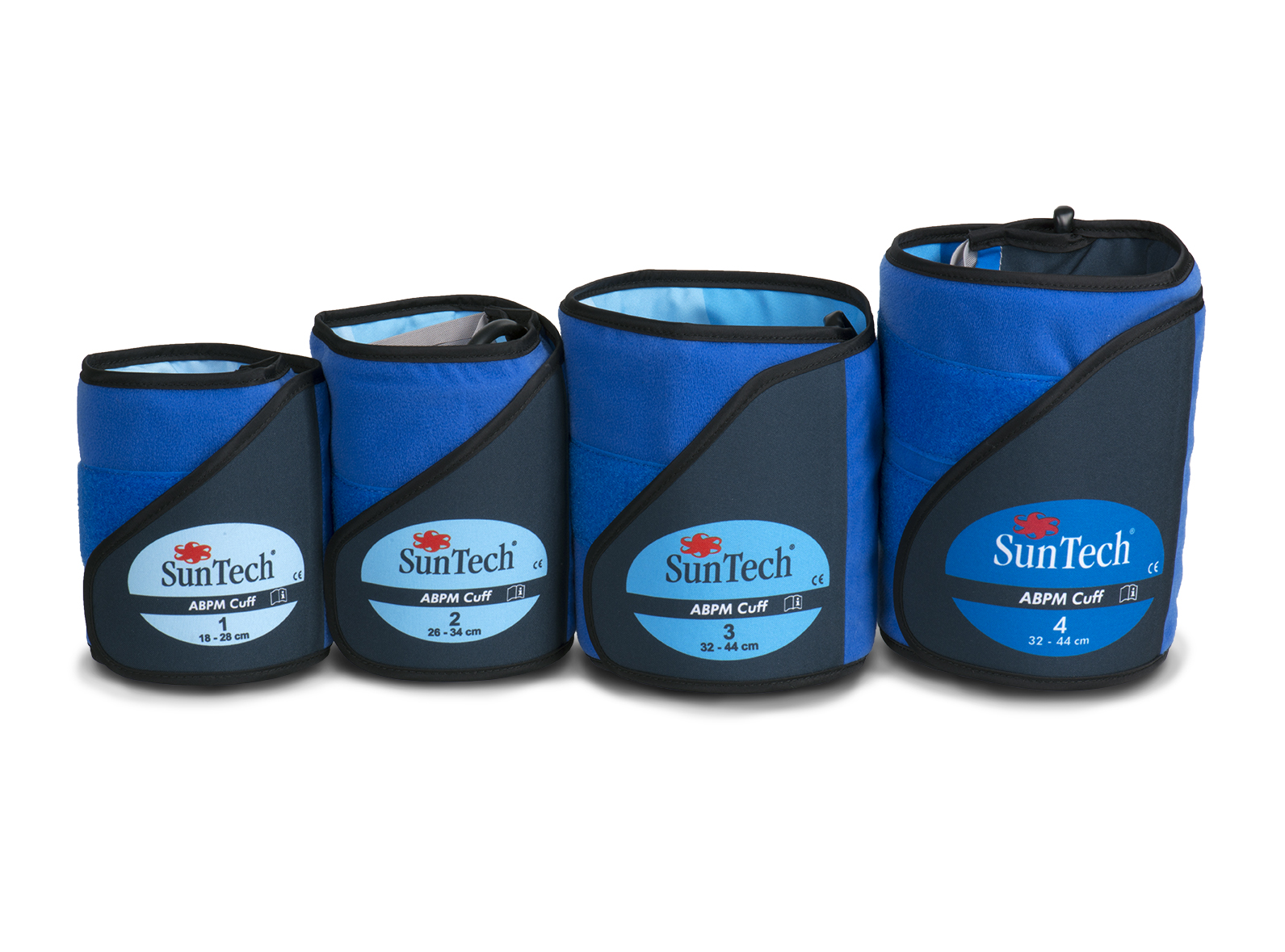 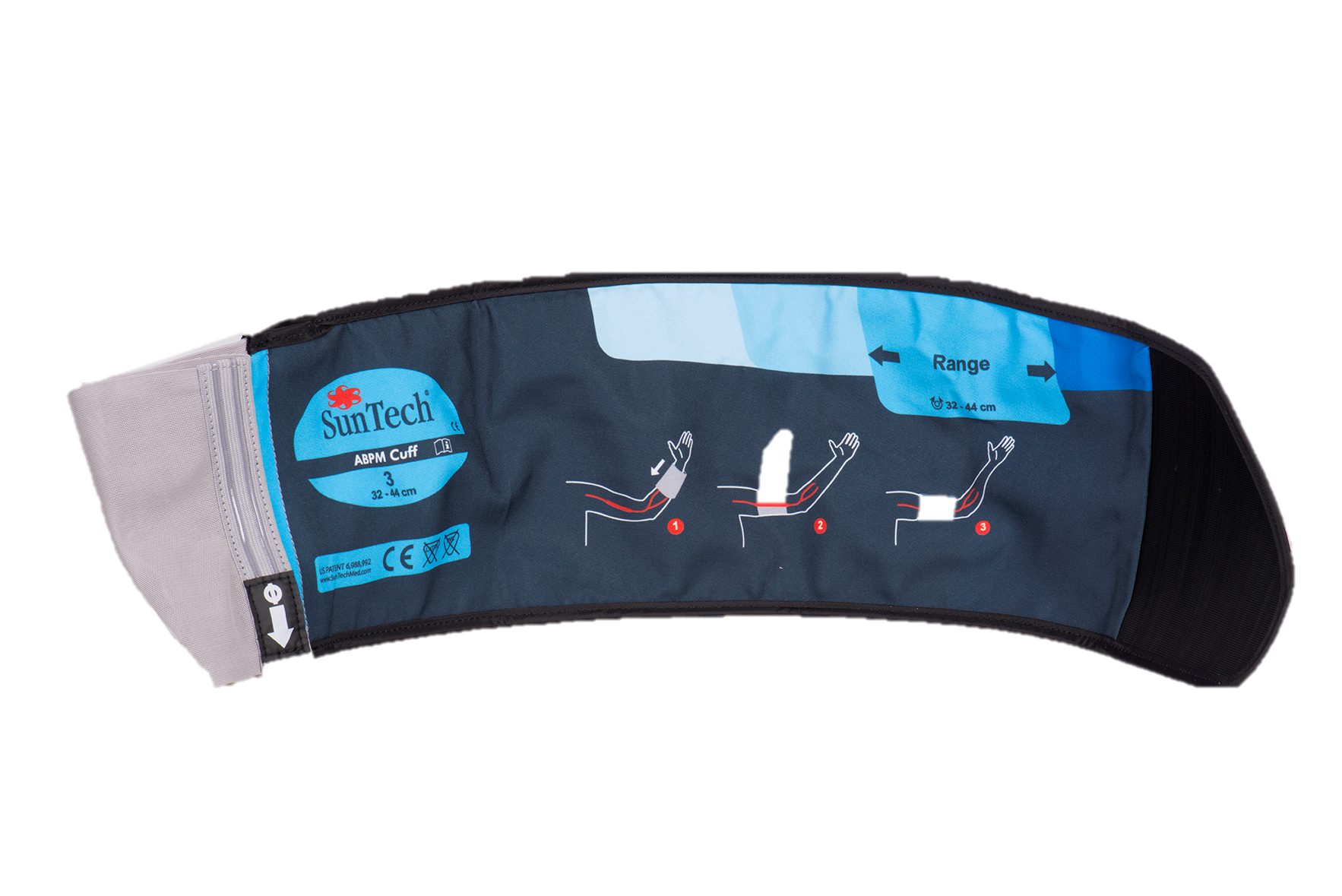 SunTech Orbit Cuffs
The Difference in Clinical Grade
SunTech Medical
13
Professional BP plus Vitals
From A to BP
The Difference in Clinical Grade
SunTech Medical
14
SunTech CT40
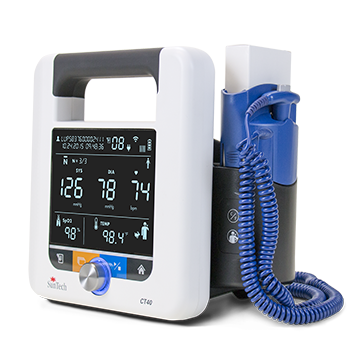 Automated Averaging and Manual Blood Pressure Measurement

Options
Temperature
SpO2
Barcode Scanner 
Printer
WiFi
Mobile Stand
The Difference in Clinical Grade
SunTech Medical
15
SunTech CT50
Automated BP Averaging and HL7 messaging, Masimo SET pulse oximetry, Covidien Filac 3000 temperature

Options
Barcode Scanner
Thermal Printer
WiFi
Mobile Stand
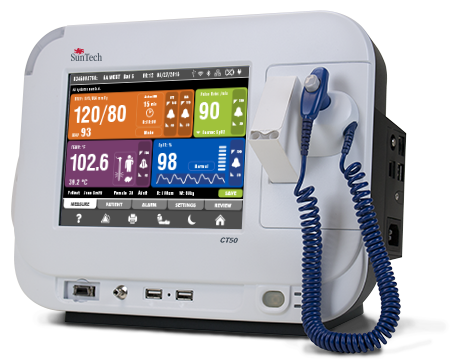 The Difference in Clinical Grade
SunTech Medical
16
Blood Pressure Cuffs
We’ve Got You Covered
The Difference in Clinical Grade
SunTech Medical
17
Blood Pressure Cuffs
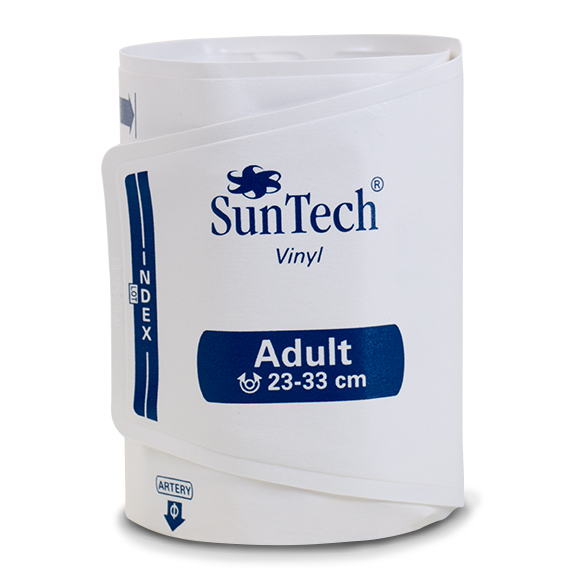 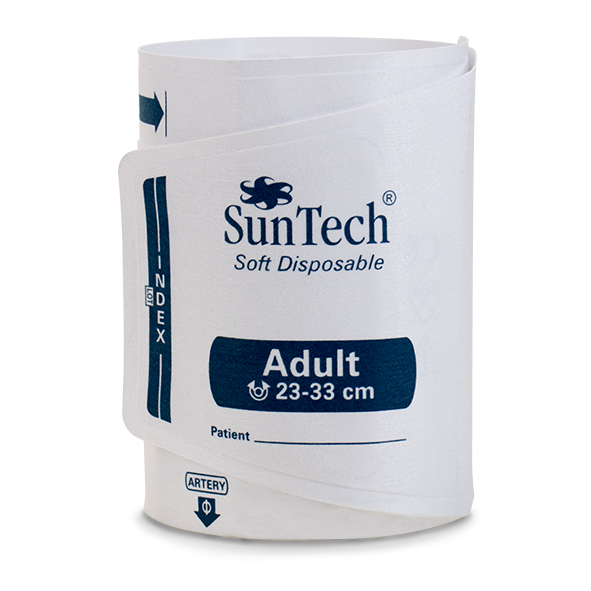 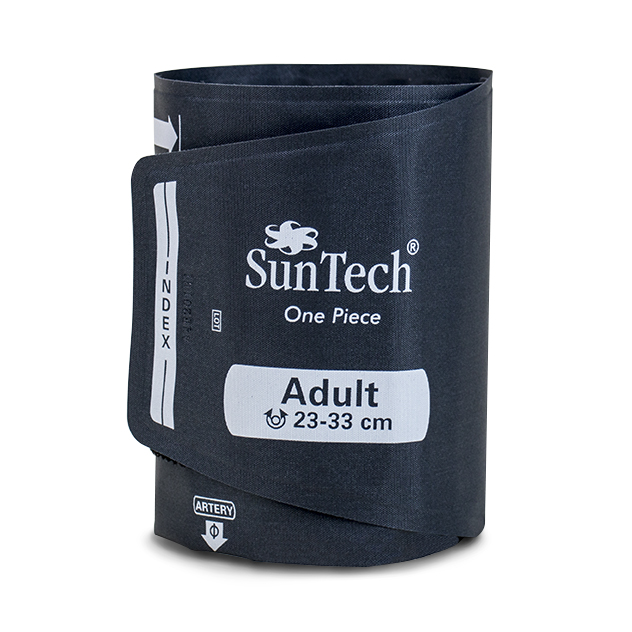 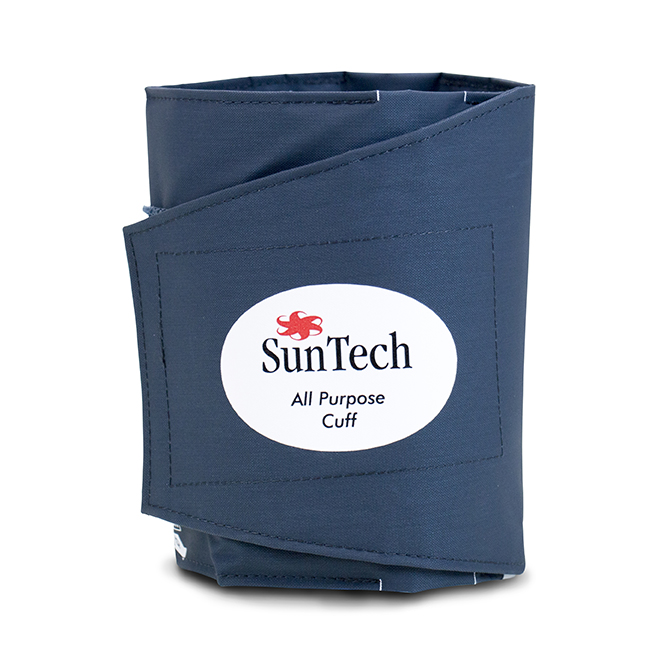 All Purpose
Durable BP Cuff
One Piece
Durable BP Cuff
Vinyl
Short-term Use BP Cuff
Soft Disposable
Single Patient Use BP Cuff
Disposable and Vinyl cuffs engineered to meet infection control and comfort needs
Single and Two-Piece Durable cuff designs
Cuff & Connector Standardization Program
The Difference in Clinical Grade
SunTech Medical
18
OEM Blood Pressure Technology
Our Technology. Your Solution.
The Difference in Clinical Grade
SunTech Medical
19
Answer these questions and you’ll be on your way to a blood pressure monitoring system that’s tailor made to match your specific needs.
What’s your clinical environment? Patient MonitoringEmergency TransportHemodialysisKiosk Health StationVeterinaryCustom Applications
Which of these features best match your top priorities?
Price
Power Efficiency
Physical Size
Severity of Environement
Customization
Other Priorities
1
2
3
4
In what countries will you sell this device?
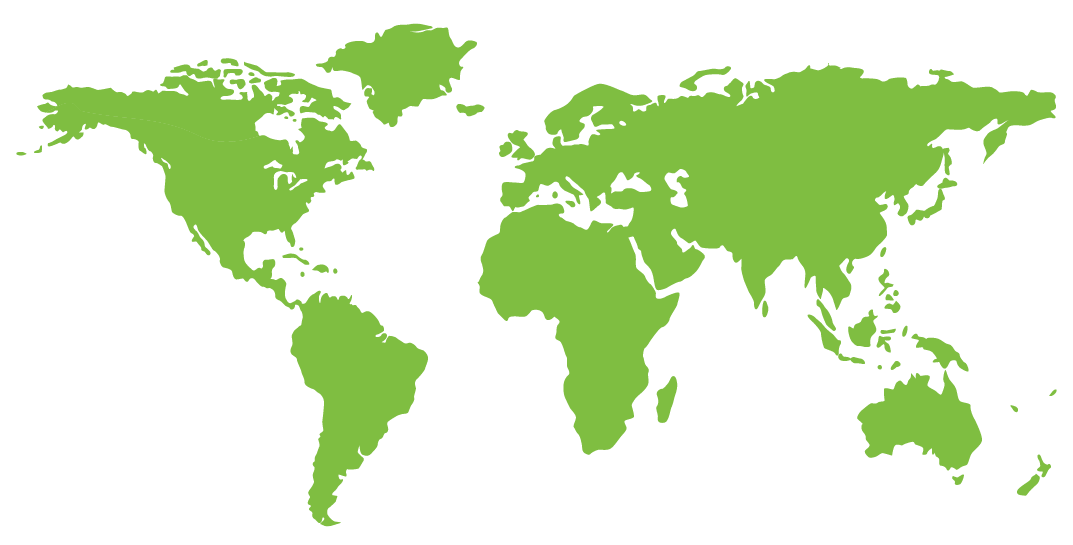 We have your SunTech OEM NIBP Solution
The Difference in Clinical Grade
SunTech Medical
20
Typical Clinical Situations
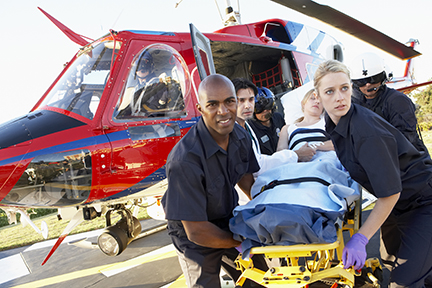 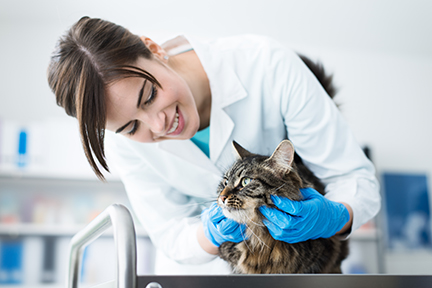 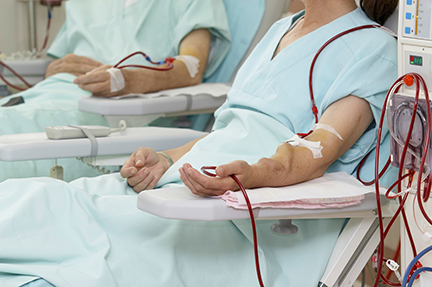 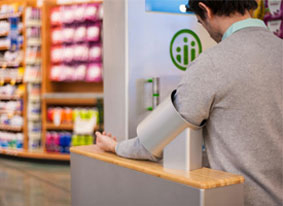 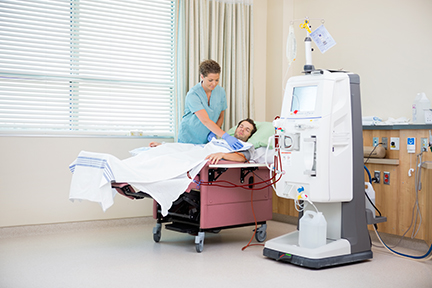 The Difference in Clinical Grade
SunTech Medical
21
The SunTech Advantage
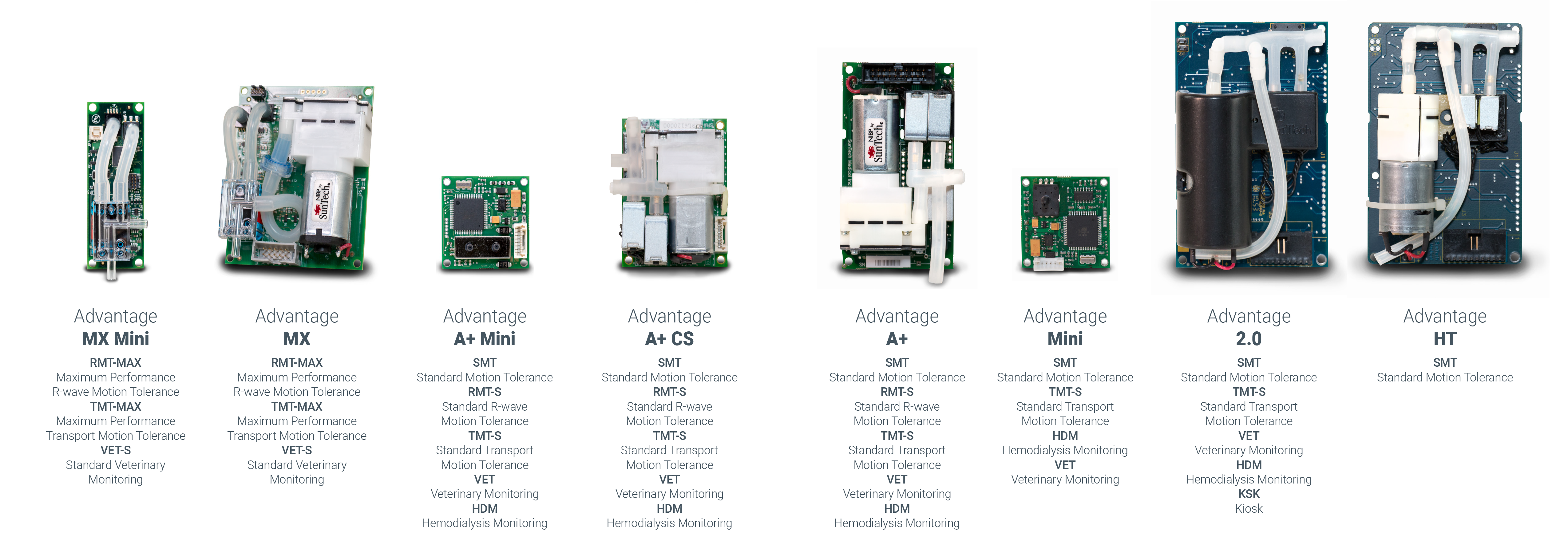 The Difference in Clinical Grade
SunTech Medical
22
Cardiac Stress Test Blood Pressure
Don’t Miss a Beat
The Difference in Clinical Grade
SunTech Medical
23
Cardiac Stress Test Blood Pressure
Tango M2: Automated, Hands-free Blood Pressure Measurement
Orbit-K cuff: Patented design maintains proper placement 
Proprietary DKA technology acquires accurate BP in high noise and motion environments
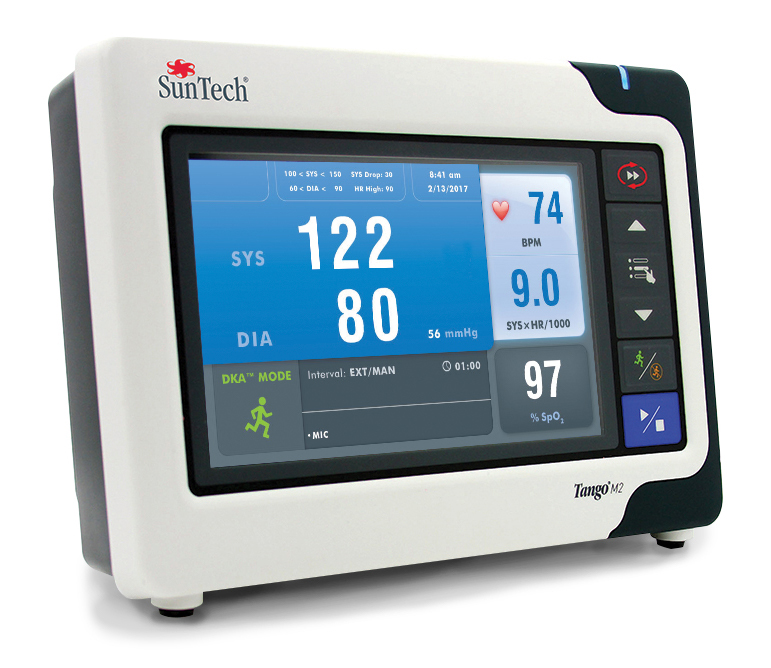 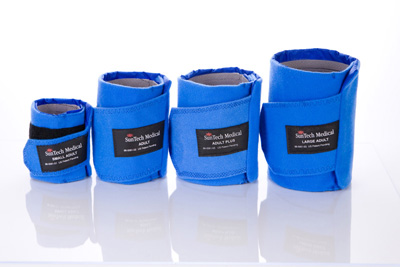 The Difference in Clinical Grade
SunTech Medical
24
Veterinary Blood Pressure
Better BP for Pets and Vets
The Difference in Clinical Grade
SunTech Medical
25
SunTech Vet BP
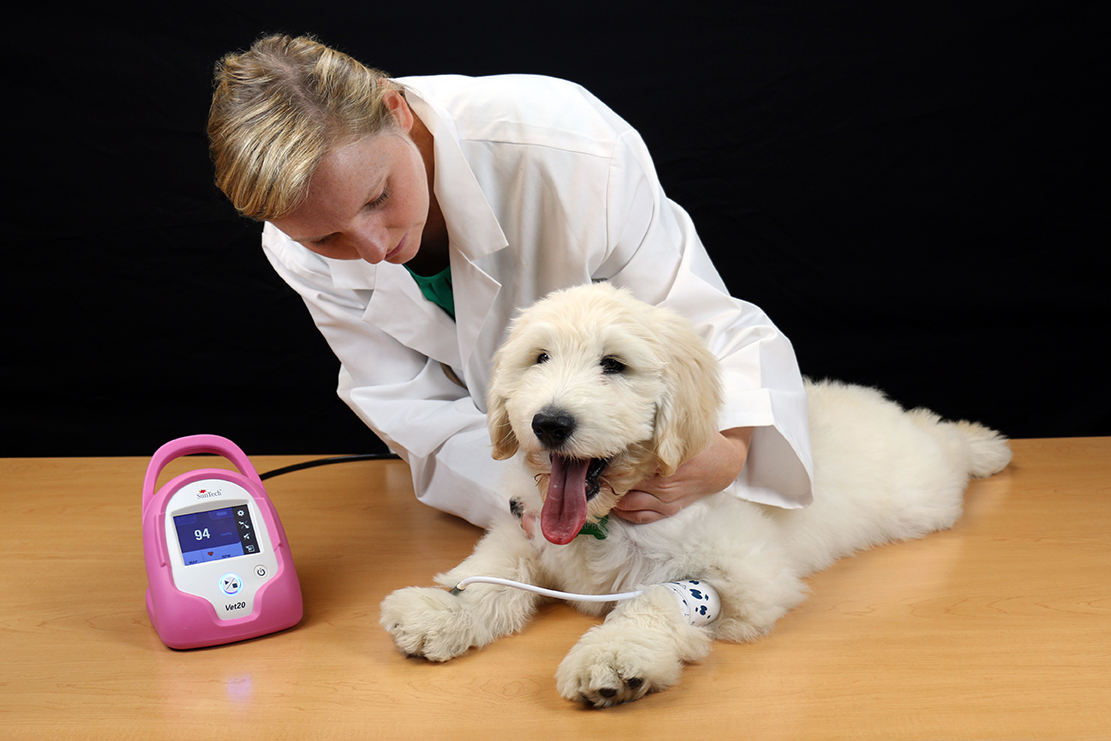 Accurate: BP algorithm specifically developed for companion animals by experts at a leading vet school.

Fast: Measurements take less than 1 minute. Doppler takes 10 minutes.

Quiet: Device quietly measures BP and alarms can be silenced to avoid frightening the animal.

Portable: Small, battery-operated device easily carried to another exam room.
The Difference in Clinical Grade
SunTech Medical
26
SunTech Vet BP
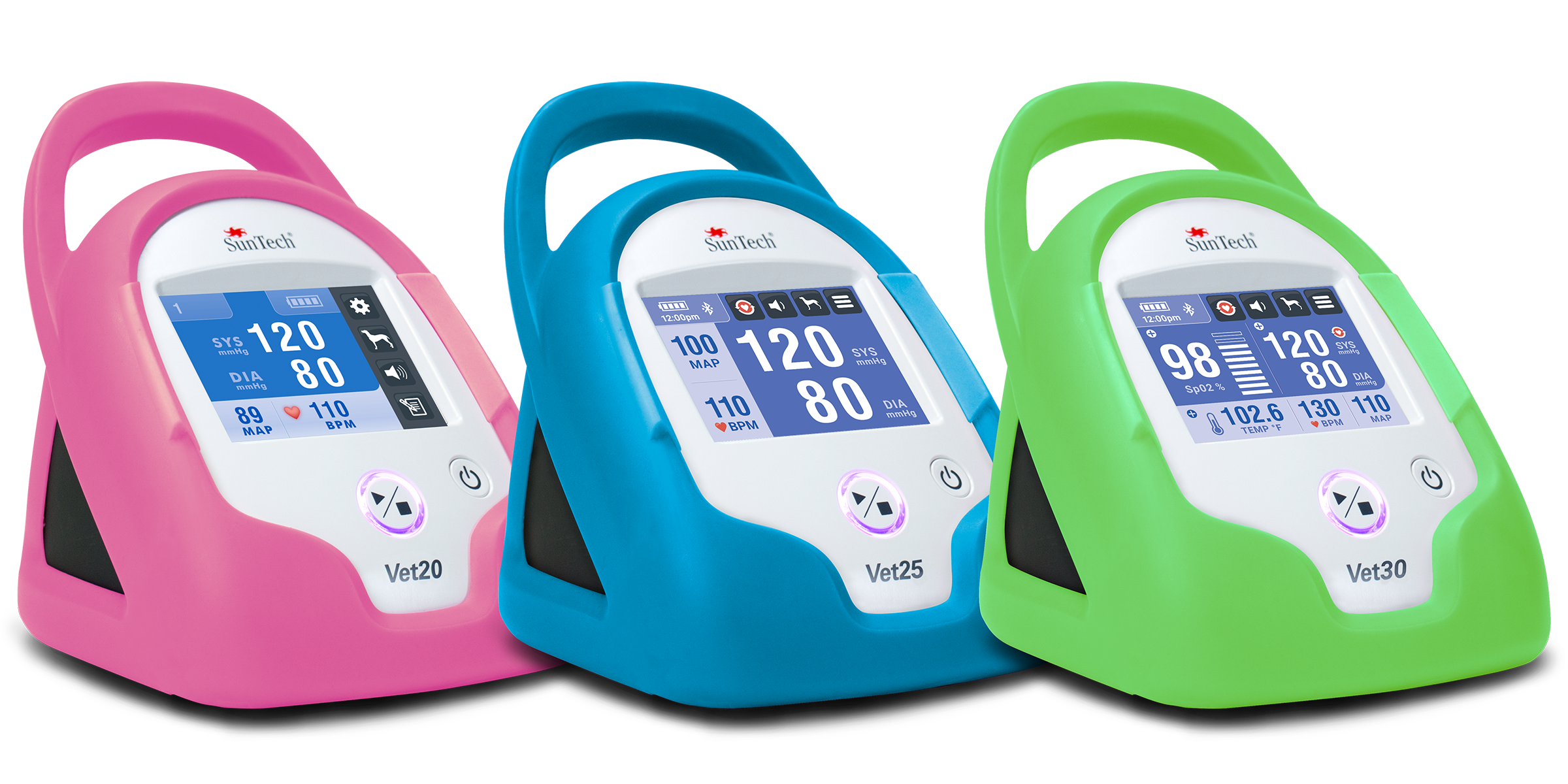 Vet20: SunTech’s original veterinary monitor is the simplest way to get a BP on an awake cat or dog.
Vet25: Designed to be flexible – for measuring BP in the exam room or operating room
Vet30: Combines trusted SunTech BP technology with oxygen saturation and temperature monitoring for animals pre-, post-, or during a procedure.
The Difference in Clinical Grade
SunTech Medical
27
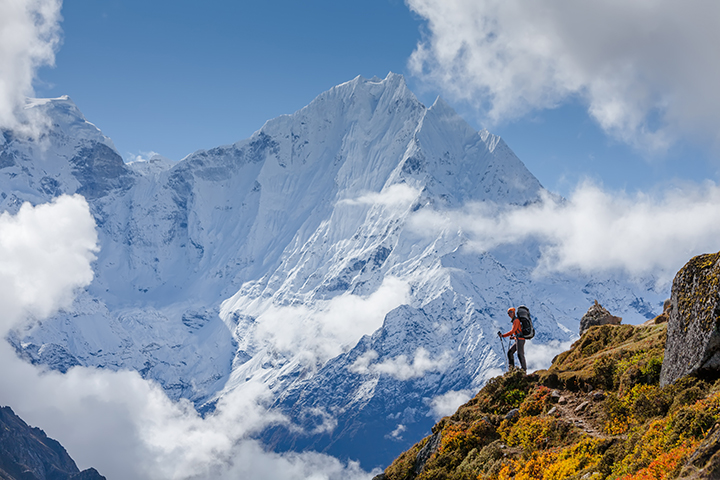 Learn more about SunTech Medical
Website:  suntechmed.com 
Product information & brochures
Demonstration videos
White papers
User manuals

Blog @ SunTech:  blog.suntechmed.com
Resource & discussion place for blood pressure measurement
Customer / end-user feedback and comments
Hypertension news of interest
Medical device industry trends
The Difference in Clinical Grade
SunTech Medical
28
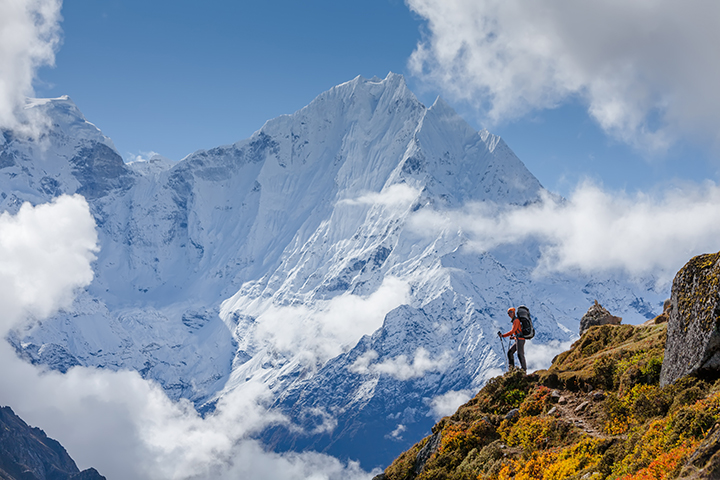 Connect with SunTech Medical
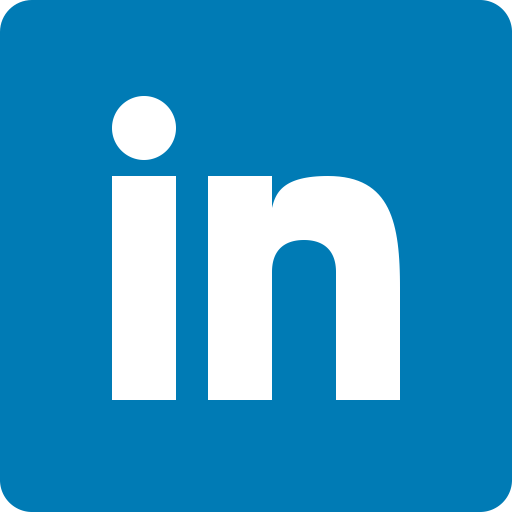 SunTech Medical
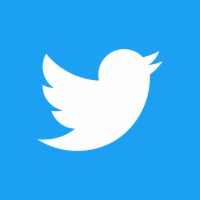 @SunTechMed
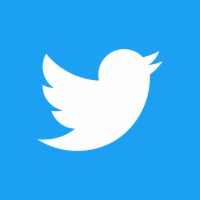 @SunTechVetBP
SunTech Vet BP
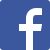 The Difference in Clinical Grade
SunTech Medical
29
Thank You